Nanowires and Heterostructures
Michael Christiansen
Mentor:  Dr. Jeff Drucker
Statewide Space Grant Symposium
17 April 2010
Special thanks to:  Jeff Drucker, Nick Jungwirth, Sutharsan Ketharanathan, Prashanth Madras,  and Eric Dailey
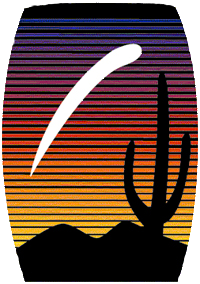 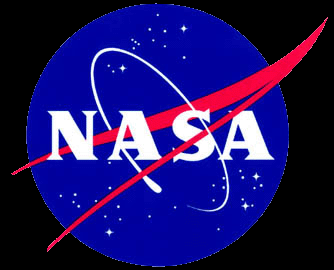 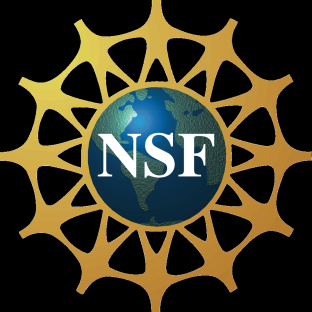 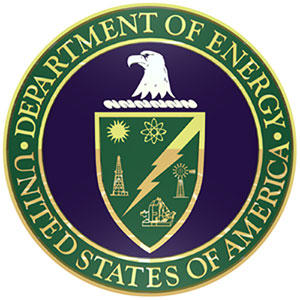 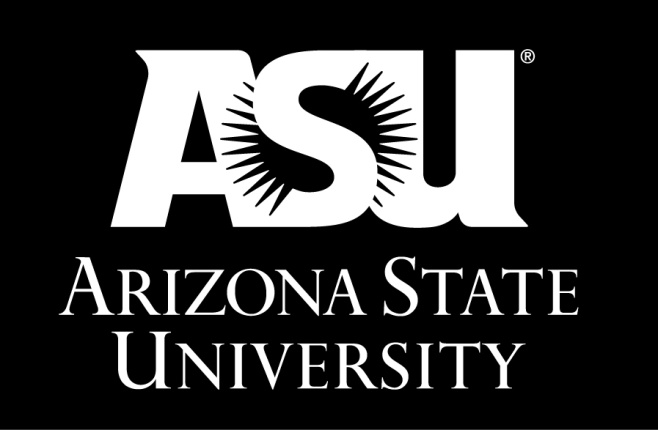 Nanowires
“One dimensional” nanostructures, approximately cylindrical
Length is generally  about  1𝜇m and diameter  is 10 to 100 nm
Made of the Group IV elements silicon and germanium
May contribute to applications such as photovoltaics, thermoelectrics, and nanoelectronics
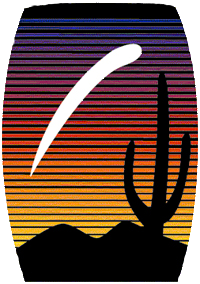 500nm
(SEM, courtesy of  Jeff Drucker)
Vapor-Liquid-Solid Growth Process
Thermal deposition of metal catalyst (e.g. gold), forming droplets that are a liquid mixture of silicon and gold
Addition of silicon or  germanium to the droplet (via reaction of Si2H6 or Ge2H6) results in crystal growth outward  from the substrate
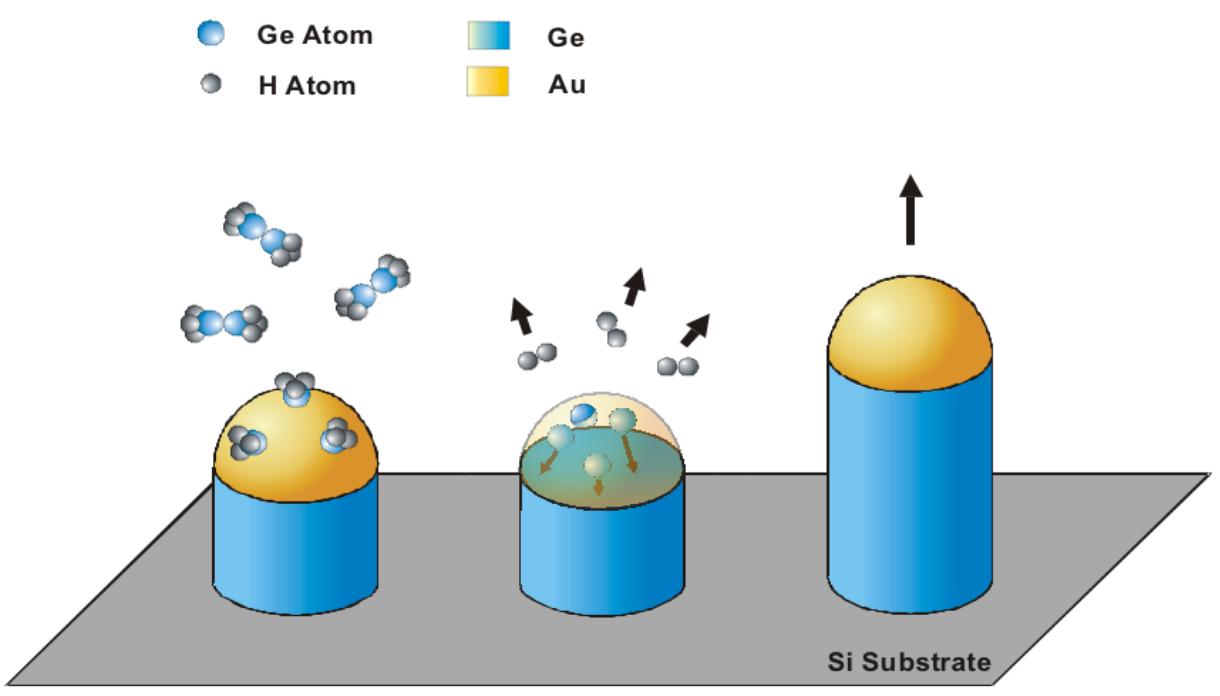 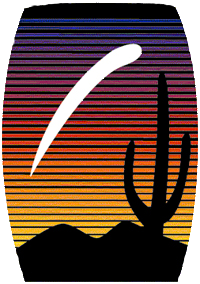 (Diagram courtesy of  Jeff Drucker)
(Graph from Scientific Thermodata Group Europe, www.sgte.org)
Axial Heterostructures: Our Project
(TEM, courtesy of  Jeff Drucker)
Grown by switching between adding silicon and adding germanium,  resulting in alternating segments

Two main challenges:
An atomically abrupt transition between silicon and germanium is desirable.
Sidewall deposition needs to be minimized.

Our project: to investigate thermal deposition of alternative metal catalysts
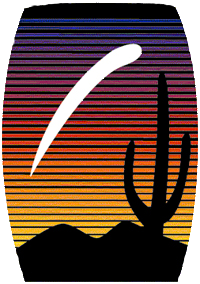 Gold vs. Indium
(Graphs from Scientific Thermodata Group Europe, www.sgte.org)
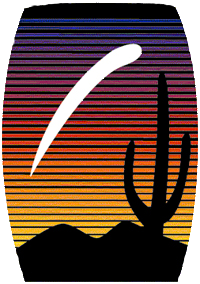 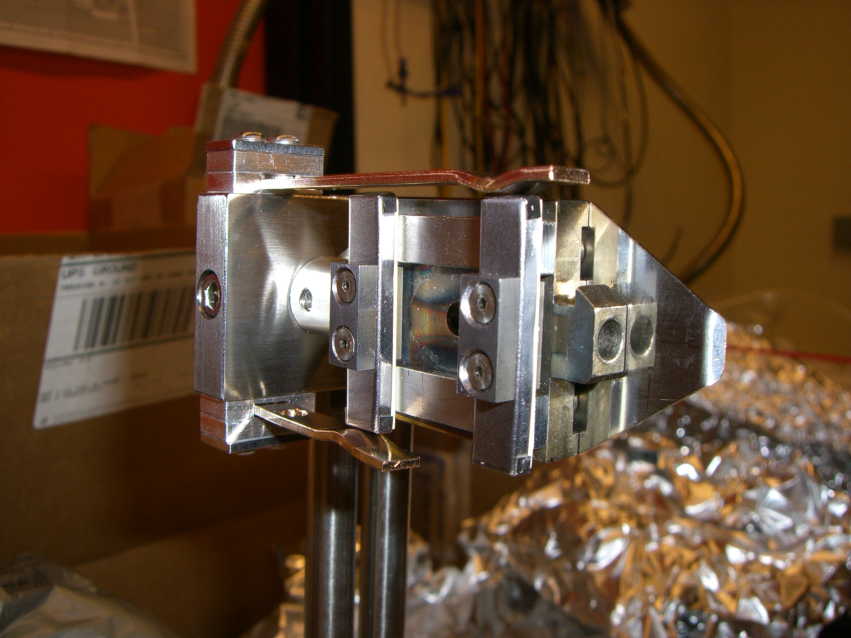 Progress
Construction of ultrahigh vacuum chamber (target pressure 10-9 Torr, or 1/1012 atm)
Transfer mechanism for samples
Calibration of In evaporation source
Characterization of substrate heating
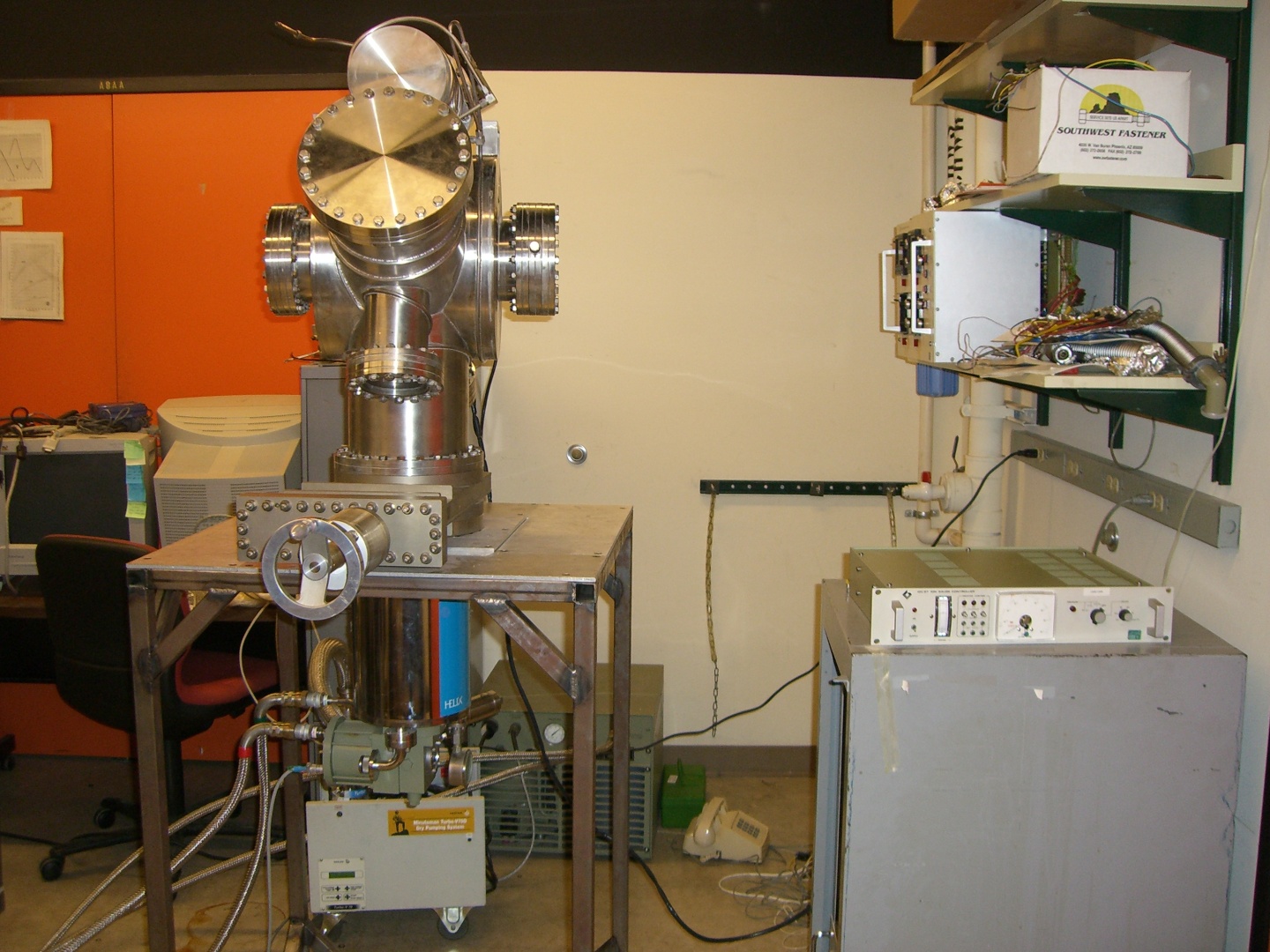 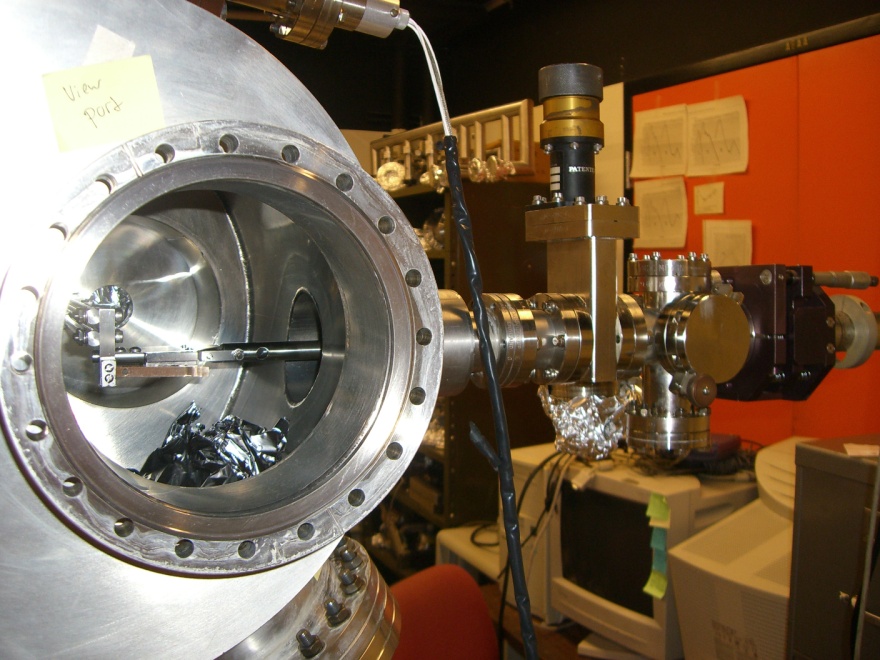 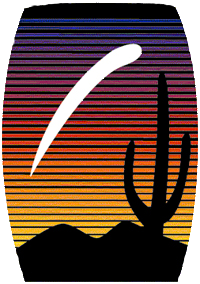 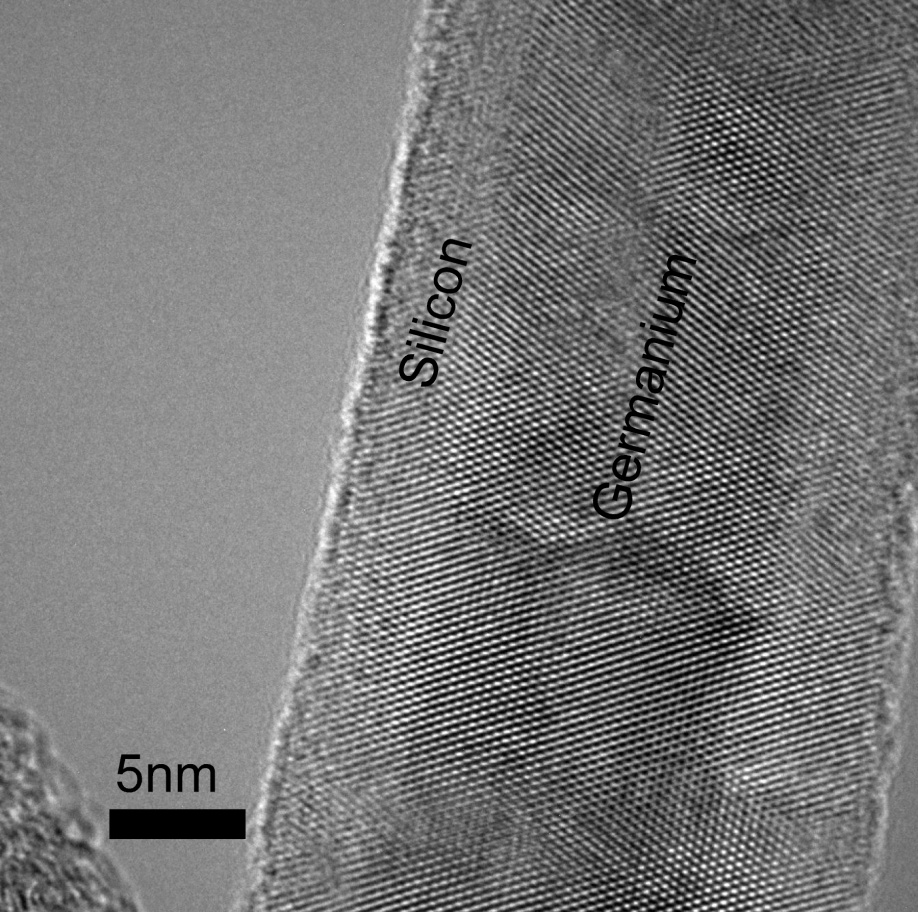 Thanks for listening.Questions?
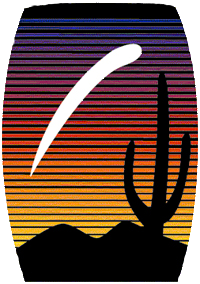 (TEMs, courtesy of  Prashanth Madras)